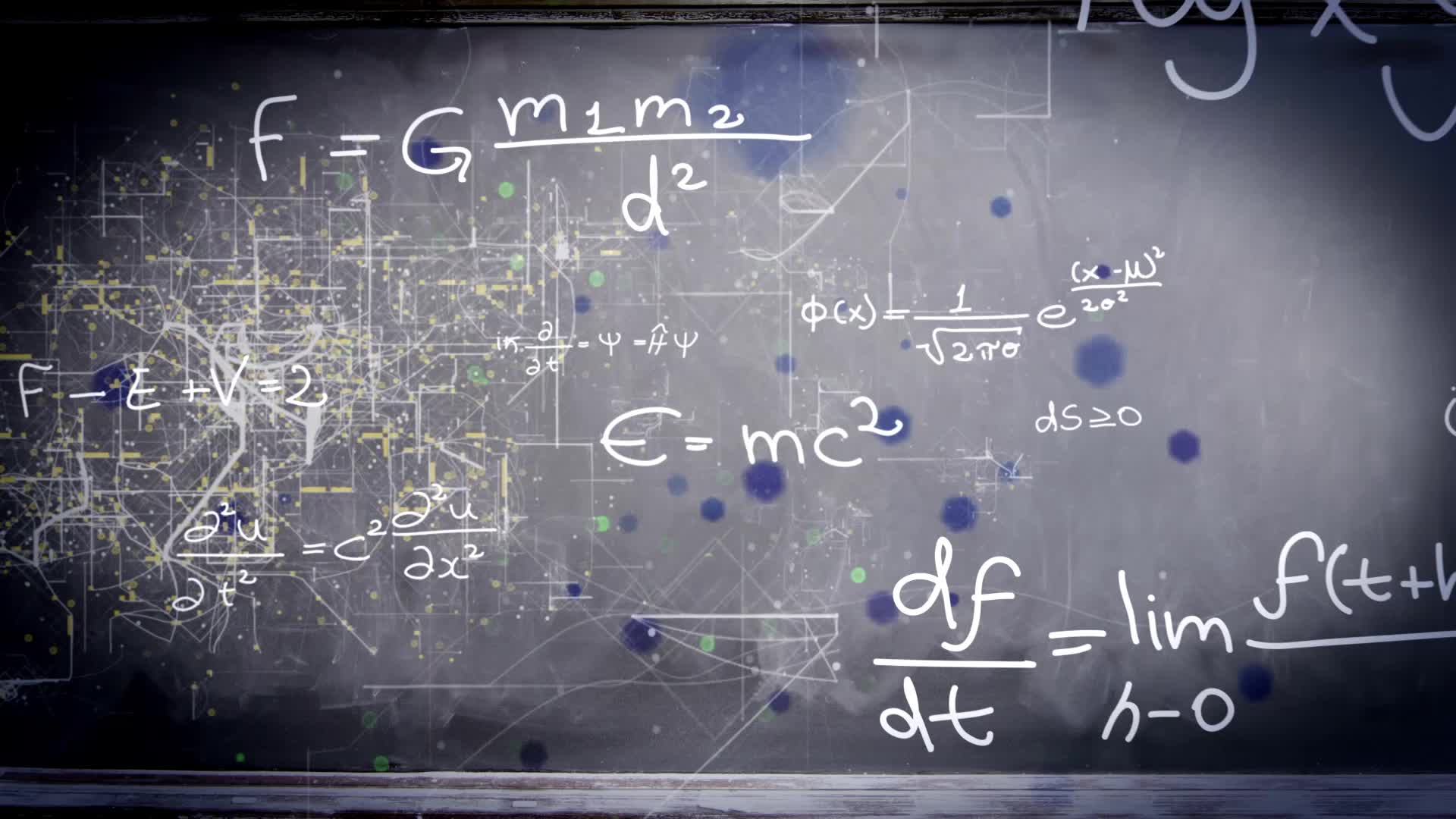 Chapter 3.9:
Differentials
HONORS CALCULUS/CALCULUS
Definition of Differentials
Differential Formulas
Ex.2) Find the Differential.